MUSTANG DataBrowser
MUSTANG Data Browser
IRIS Data Services Browser
 	http://www.iris.edu/mustang/databrowser
MUSTANG Data Browser
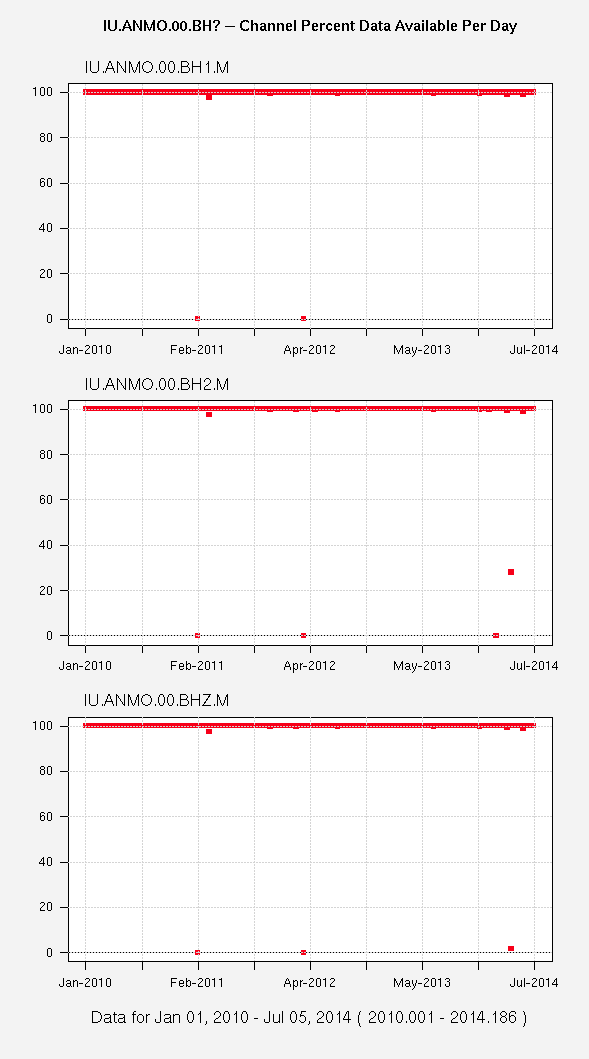 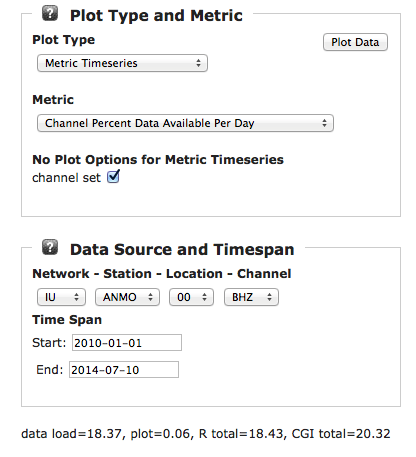 Multiple Metric Displays
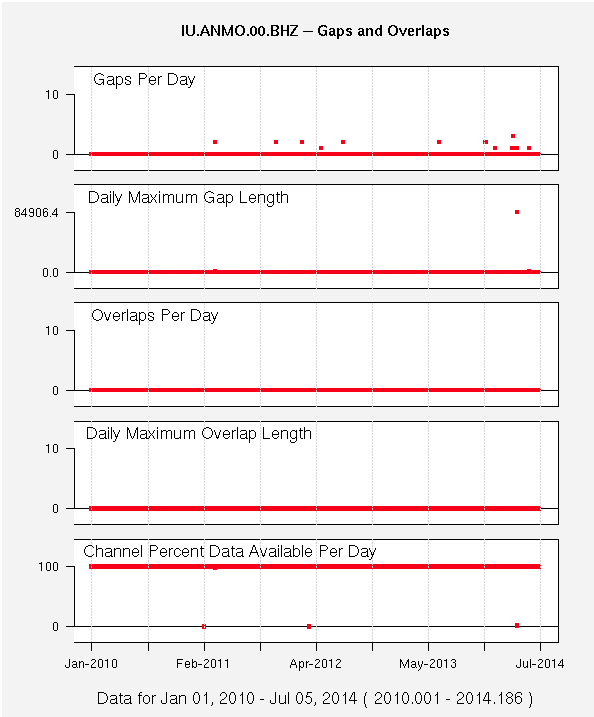 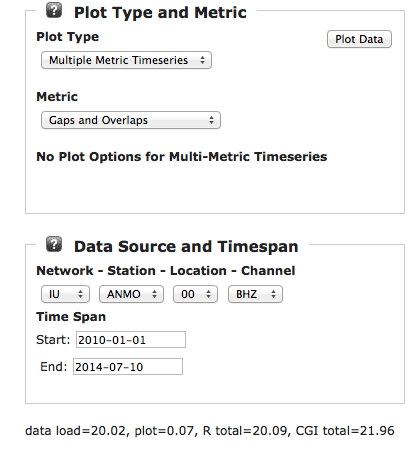 Network Box Plots
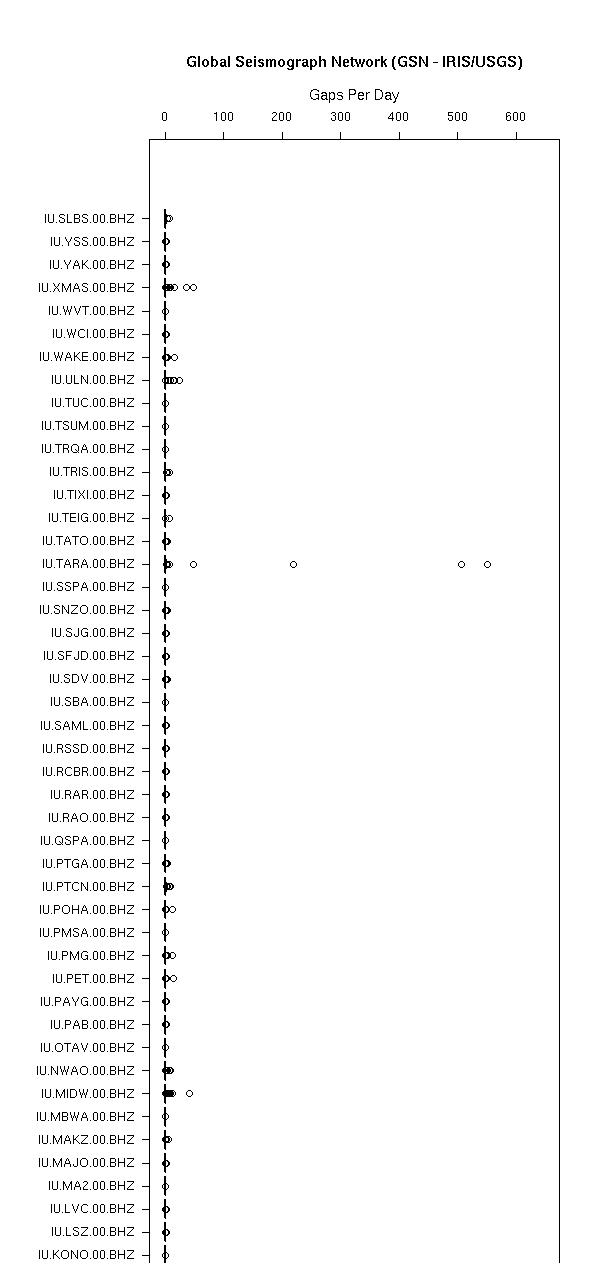 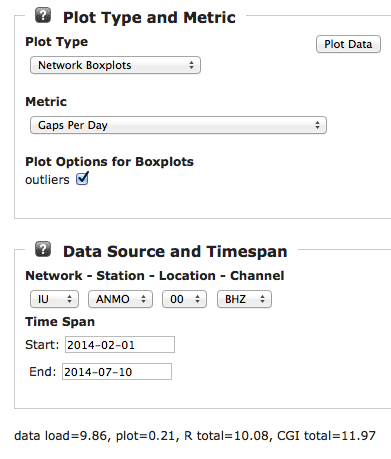 Network Box Plots
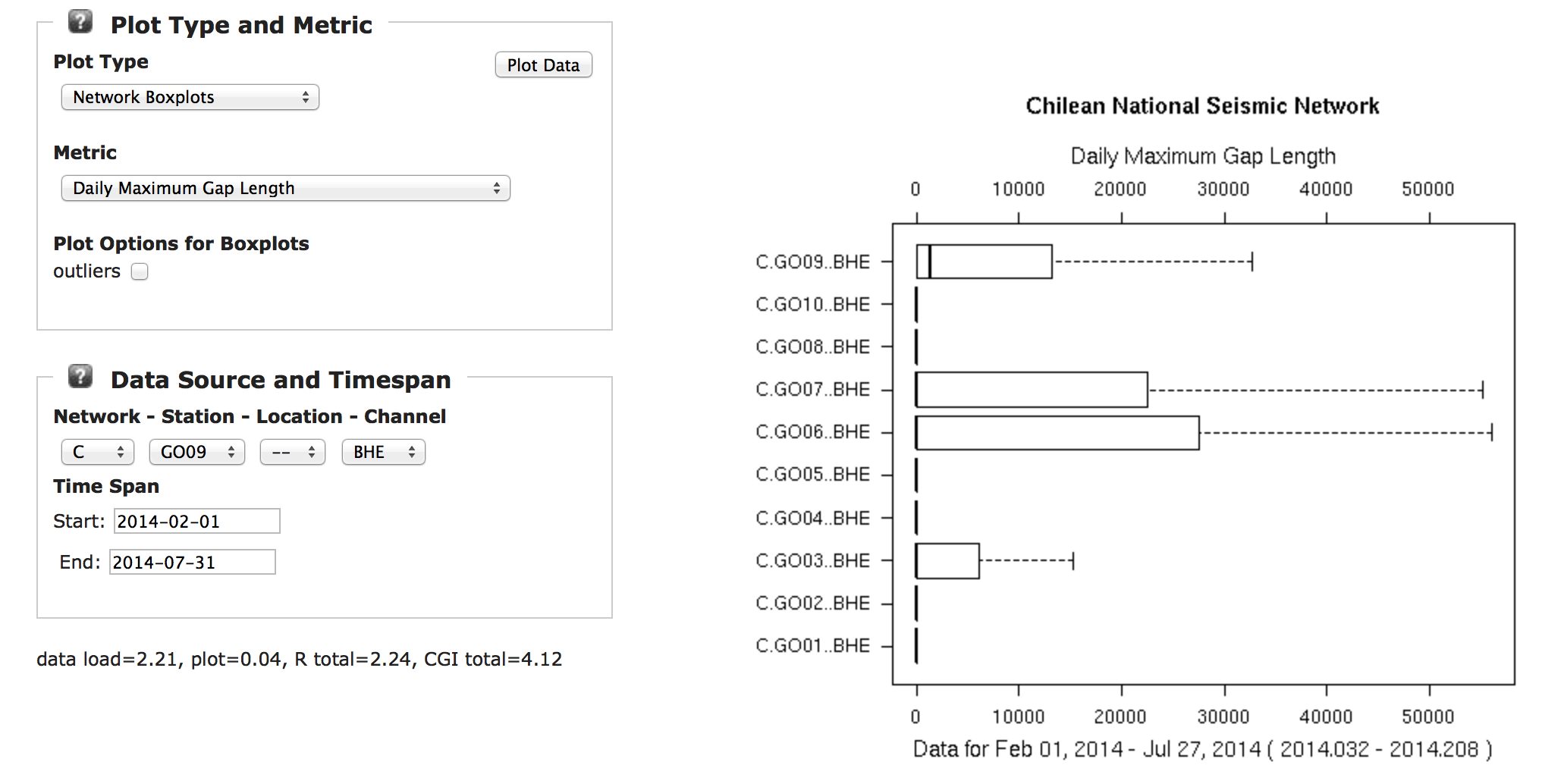 Network Box Plots
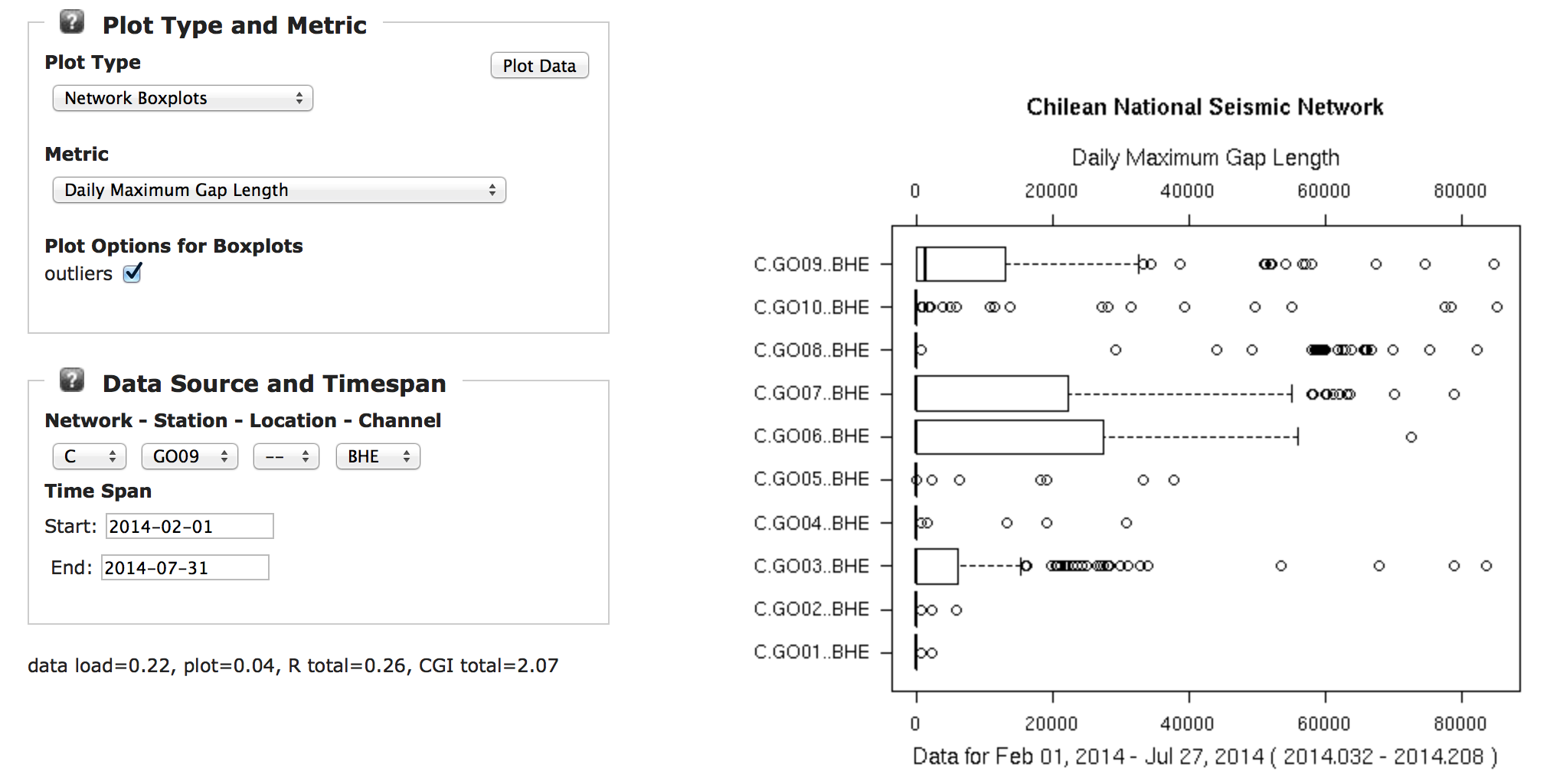 Station Box Plots
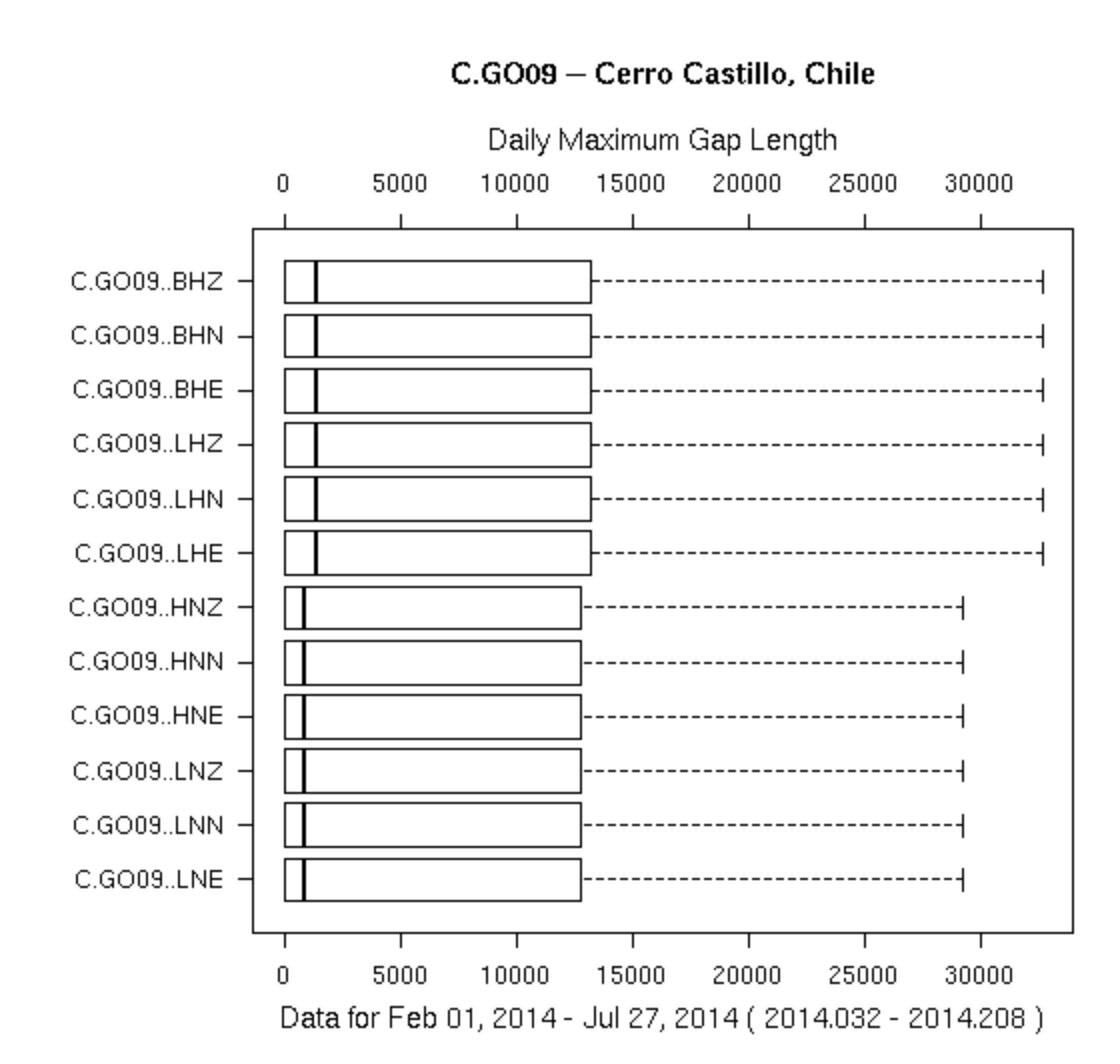 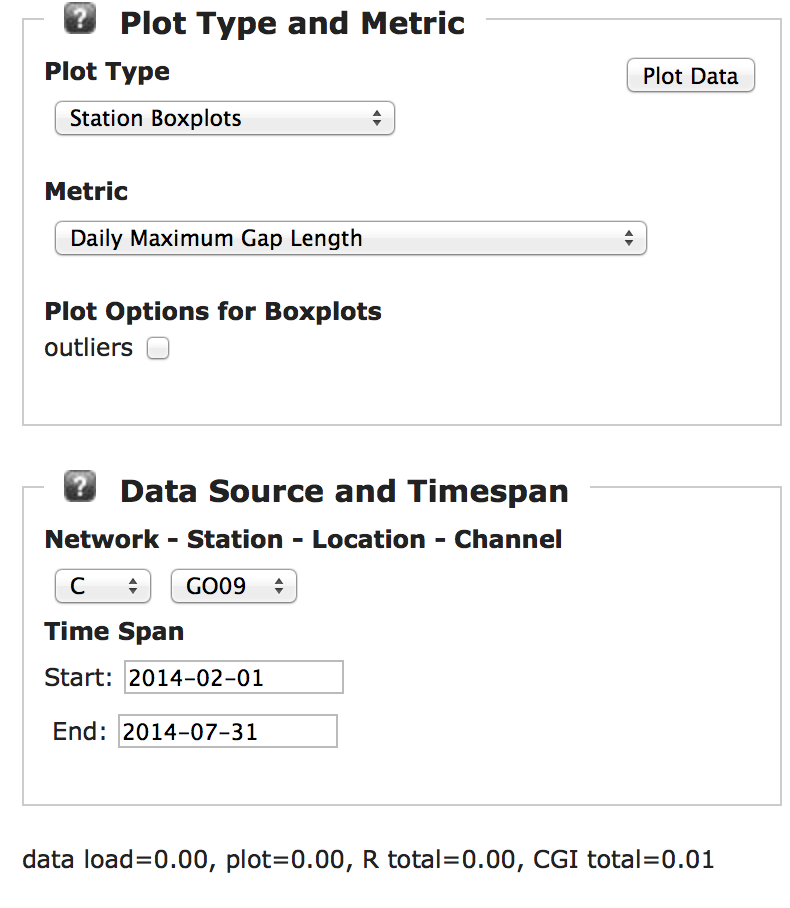 Station Box Plots
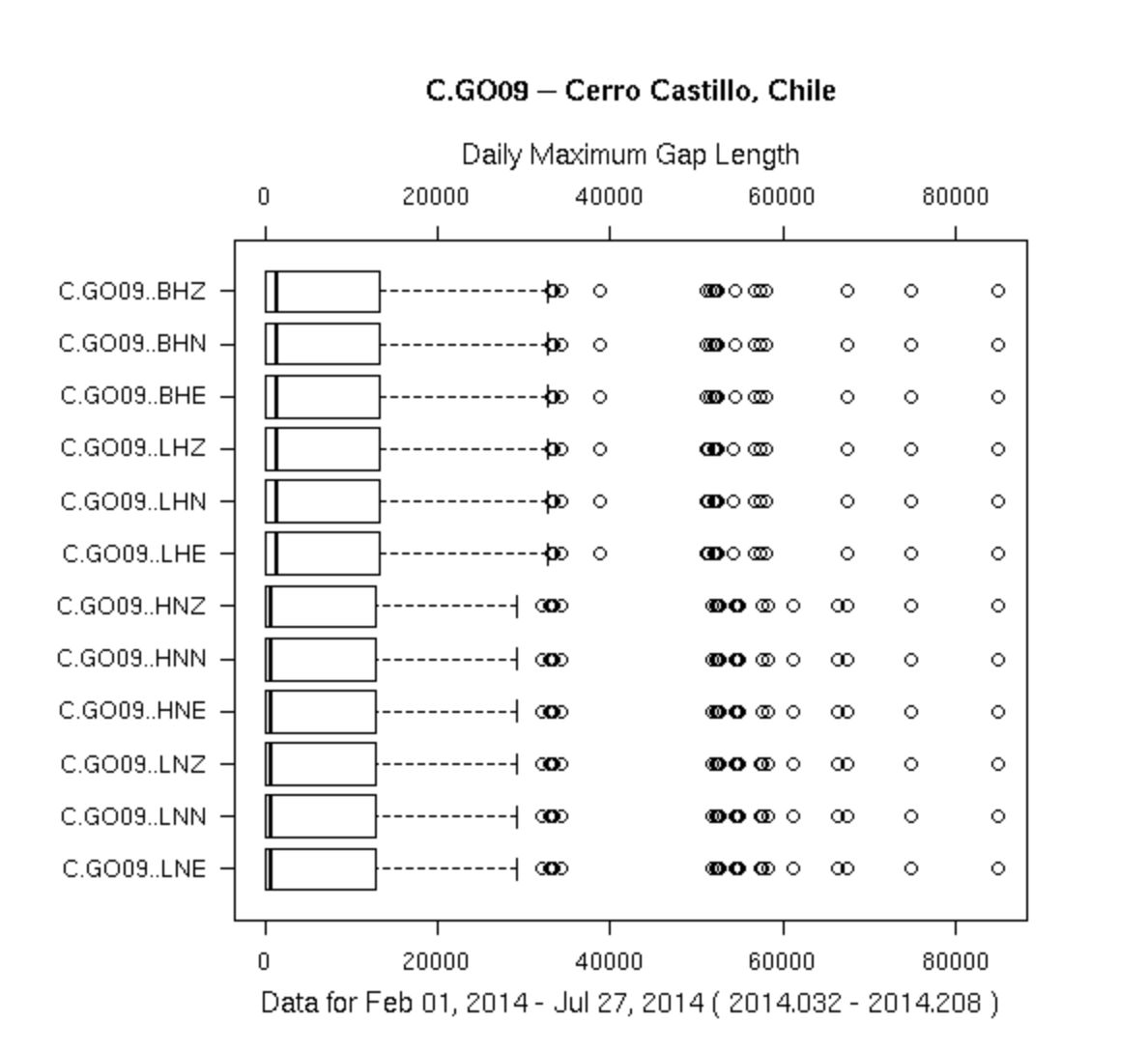 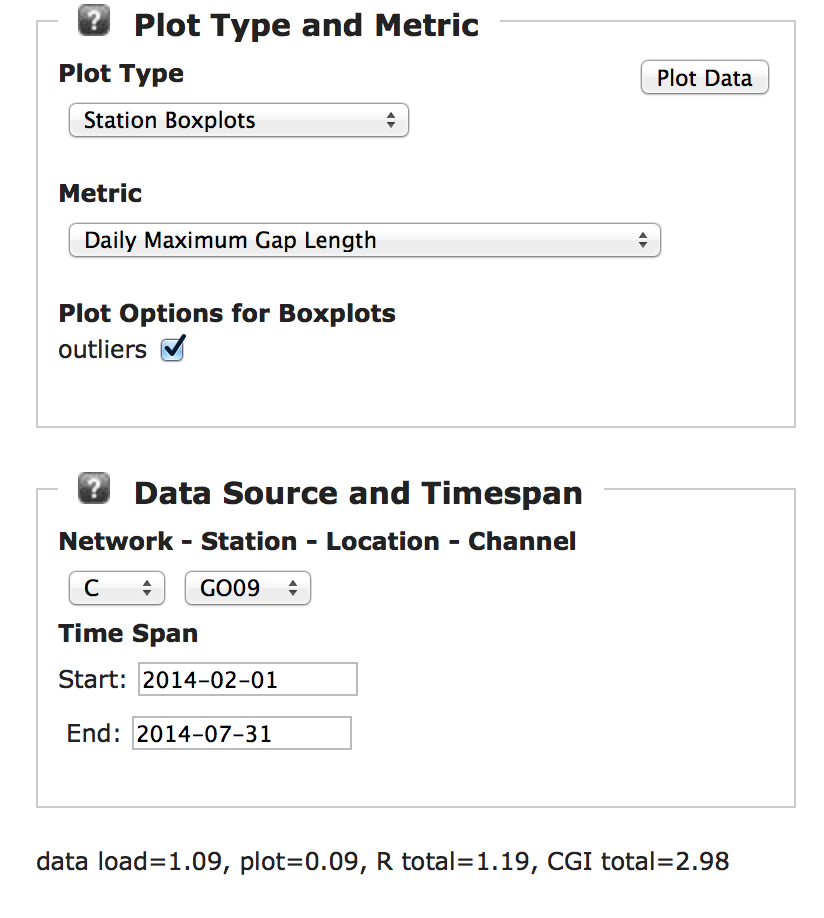 New metrics can always be added
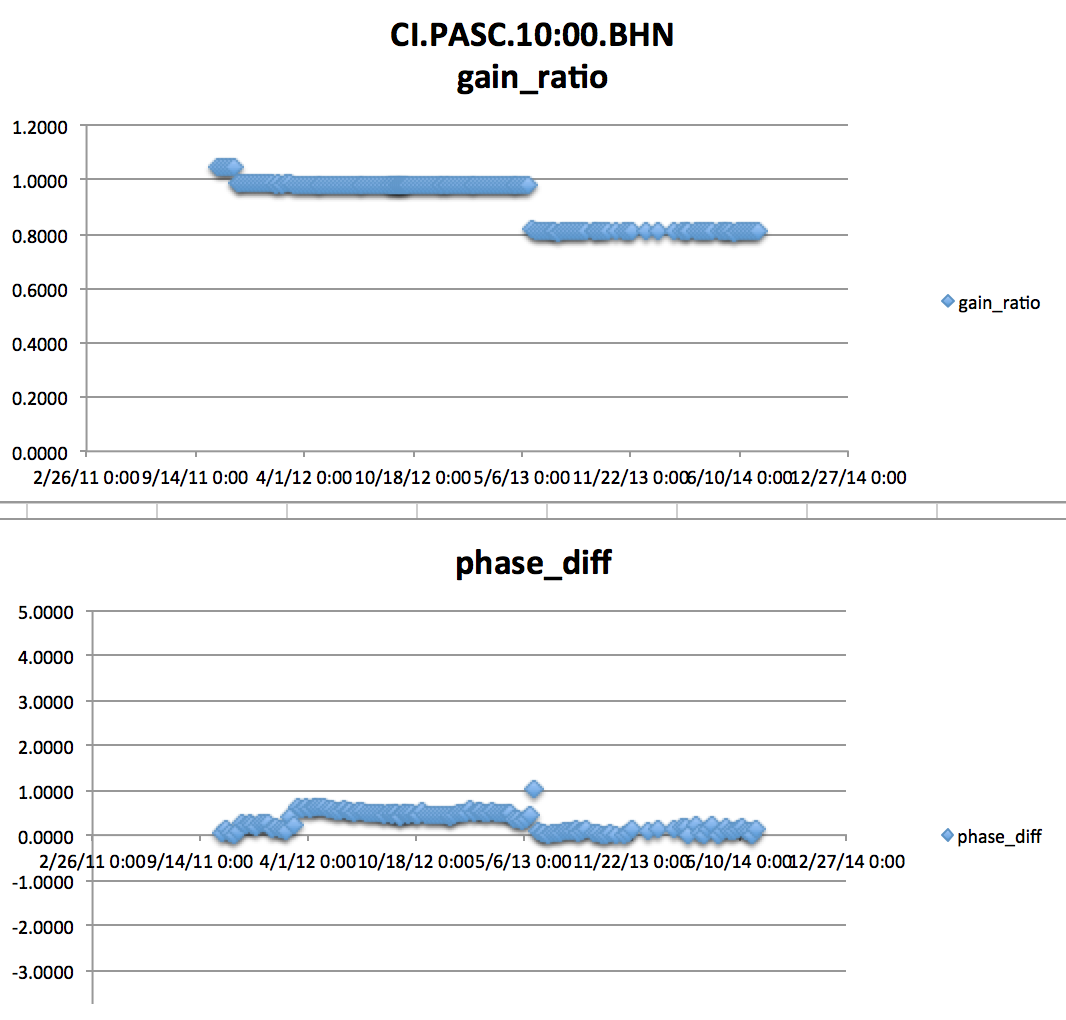 The two steps in gain ratio steps can be tracked to metadata changes taking place

This plot represents gain ratios and phase differences 
@ T=6s
measured weekly
only values with magnitude squared coherence > 0.999 are shown